Physics in Underground Laboratories
G Gerbier   IRFU-CEA
& slides from Hue Qian (THU)
Underground Labs uopdateCurrent programs 
Status of FCPPL 012 activities
Some details
Projects for 2013
6th workshop of FCPPL
NJU
 March 28th  2013
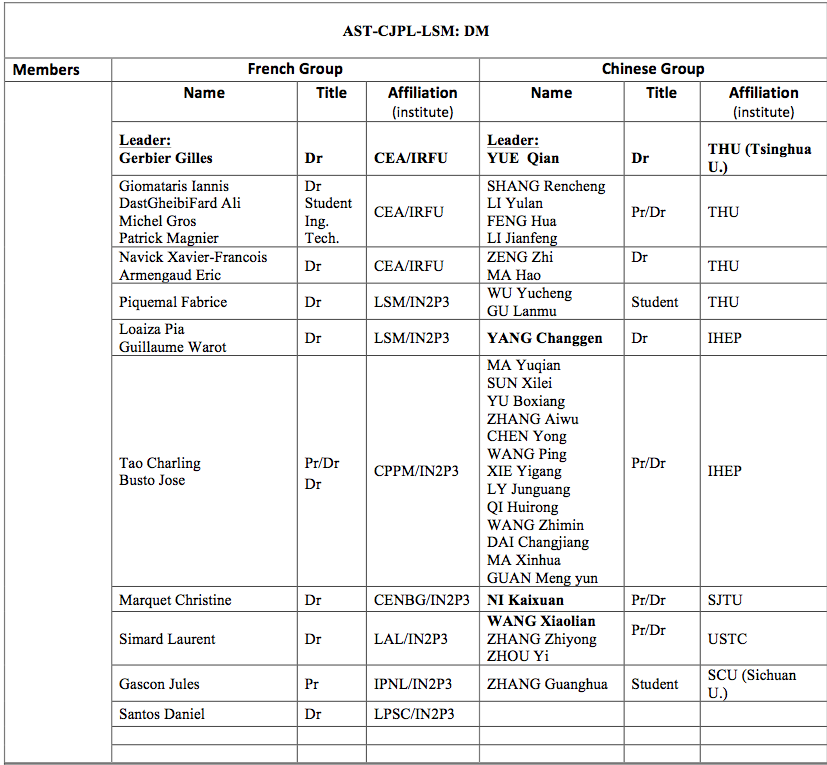 2013
Saclay
+ Jinping Lab
3rd  year
Fréjus Lab
Marseille
2012 budget :
2 k€ * 2
Grenoble
Two underground labs
CJPL-Jinping 2010
LSM-Fréjus 1983
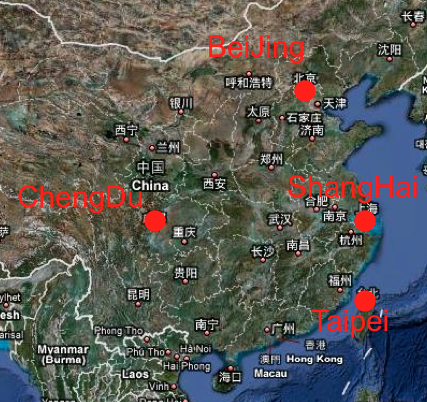 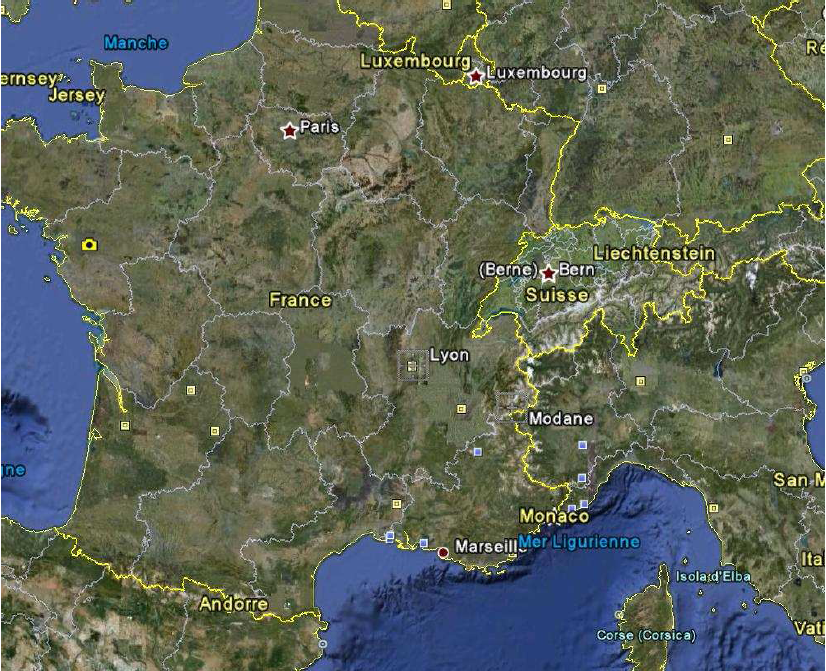 LSM
JinPing
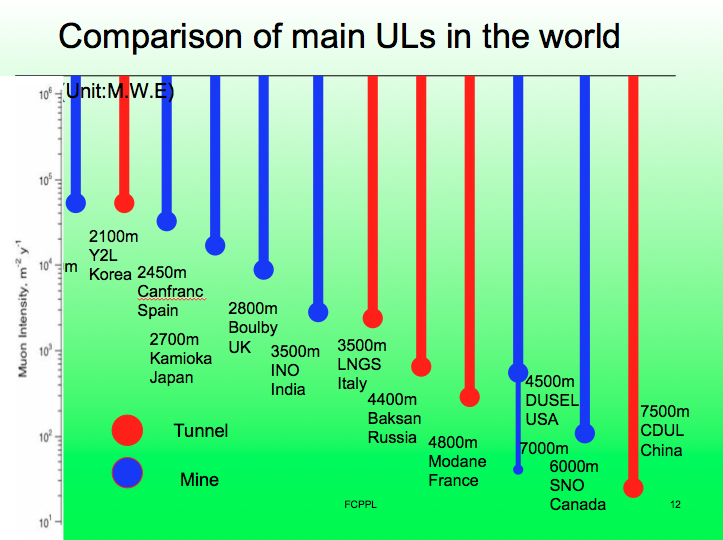 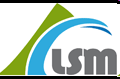 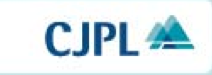 JinPing CJPL : status
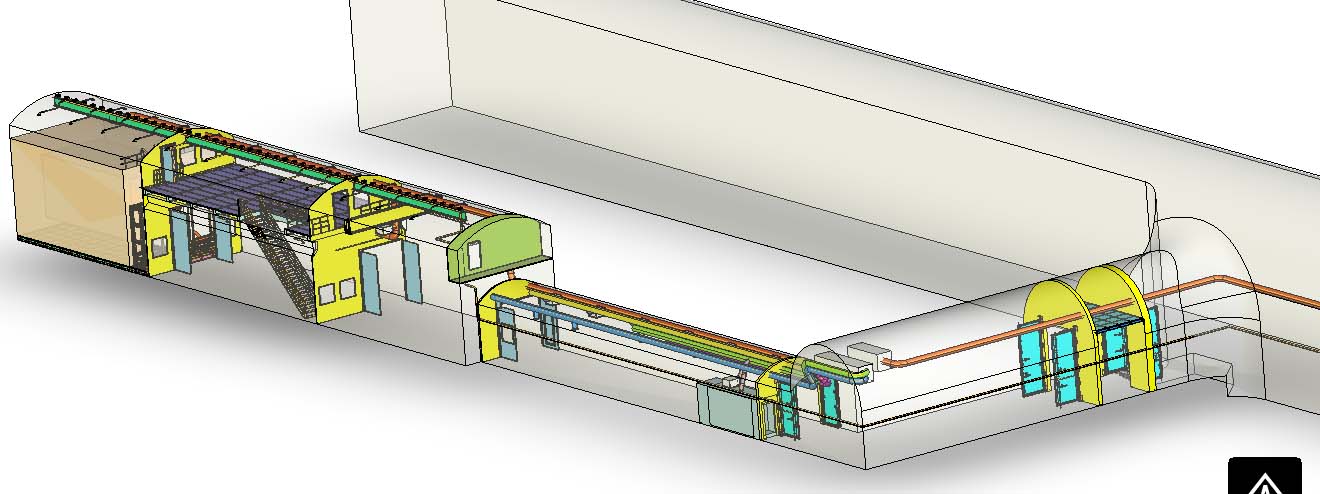 40 m
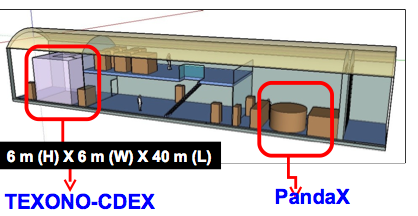 Low background facility
2012 : New ventilation installation completed  : The fresh air outside has started to supply CJPL. 

2012 : Two expts planned : Ge & Xe
DM direct search Experiments
Muon flux at CJPL
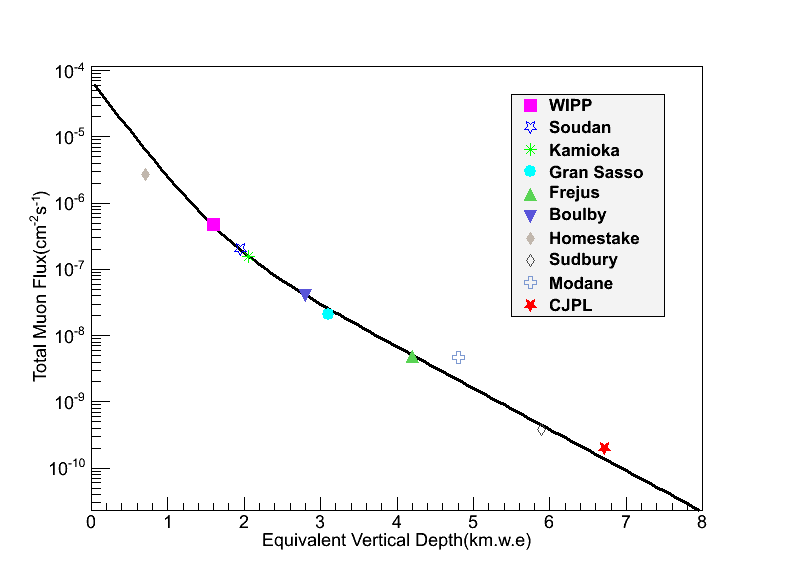 4.0 m/m2/day
0.2 m/m2/day
Muon flux in CJPL: ~61muons/year/m2
Paper submitted to Chinese Physics C
YUE, Qian / Tsinghua University
Status and plans for CJPL
CJPL with deepest rock overburden in the world run now. Muon and Neutron flux measured and first LBF running! 

CJPL can provide larger space in the near future to host  more low background experiments. The target is built an underground lab with available space 20 times more than the recent one.
YUE, Qian / Tsinghua University
Main actual programs @ LSM
EDELWEISS III : dark matter search : Ge @ 10 mK
TGV : double electron capture
Spherical gazeous detectors (low activity prototype“SEDINE”)
Low background facilities & low level monitors
Gamma ray spectroscopy : 12 HPGe
Radon trapping facility
Neutron ( 10-6 n/cm2/s) & radon ( mBq/m3) monitors
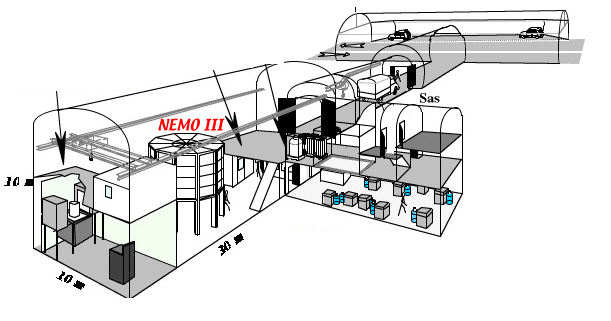 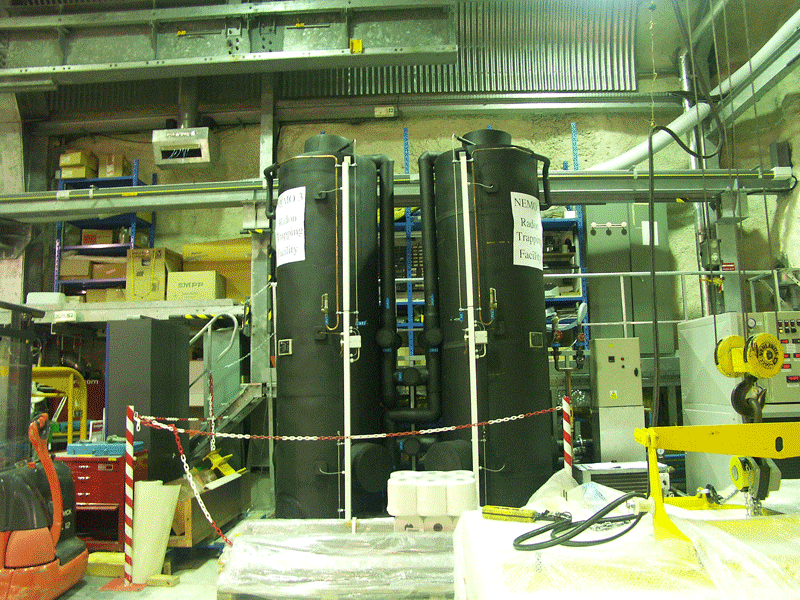 Edelweiss
150 m3/h air w 15 mBq/m3 Rn (standard 15 Bq/m3)
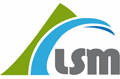 Last status jan mar 2013
   Excavation of the extension 2014  or 2015. 
   In operation in 2016/2017.
   Detailed studies funded by Savoie departement and Rhone-Alpes Region
Agreement from Ministery and CNRS for the project
Funding in progress (85% already obtained CNRS, Region Rhone-Alpes, FEDER funds)
Technical discussion in progress
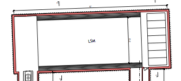 New
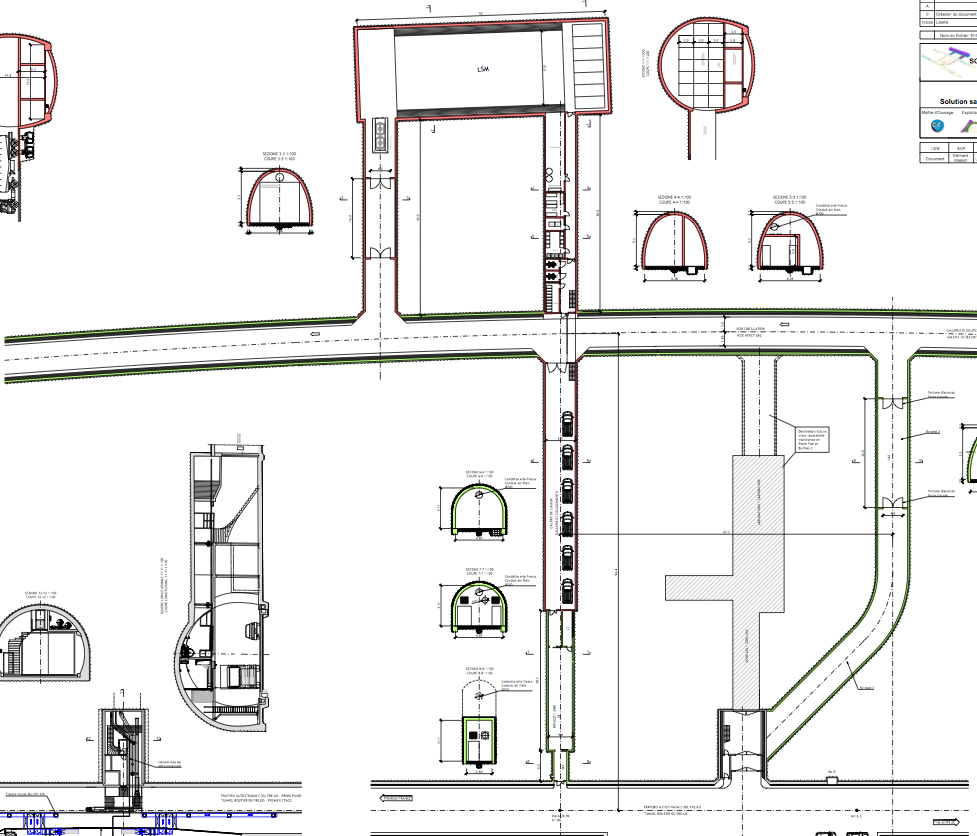 50 m
LSM underground lab extension
100 %
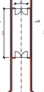 for SuperNEMO / EURECA type expts
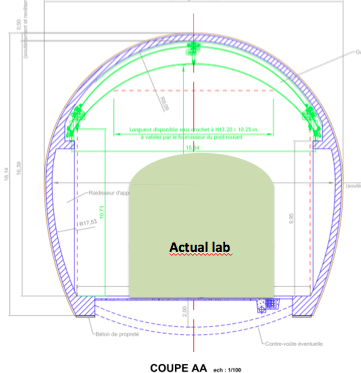 New
Actual
Italy
France
Activities in 2012
Paperwork (CERN/CNRS/THU) for shipping a 1.3 m Ø spherical detector from France to Tsinghua : 18 months ! OK now !
Visit of Wang Zhimin (IHEP) at Saclay for 4 weeks in june 2012  to get acquainted with spherical detector running, participation to Tessaloniki -Greece-  collaboration meeting
Measurements of copper samples at LSM  for use in JinPing experiments CDEX
Preparation of agreement on MiMac (directional detector for DM) common development  between LPSC an THU
Spherical Proportional Counters
Sphere cavity + spherical sensor + HT
Low threshold (low C)
Fiducial selection  by risetime 
Flexible (P, gaz)
Large mass / large volume
Robust, simple, cheap, sealed mode
Digitisation @ 1 MHz, soft trigger
2 LEP cavity 130 cm Ø tested
1  low activity  60 cm Ø in operation @ LSM
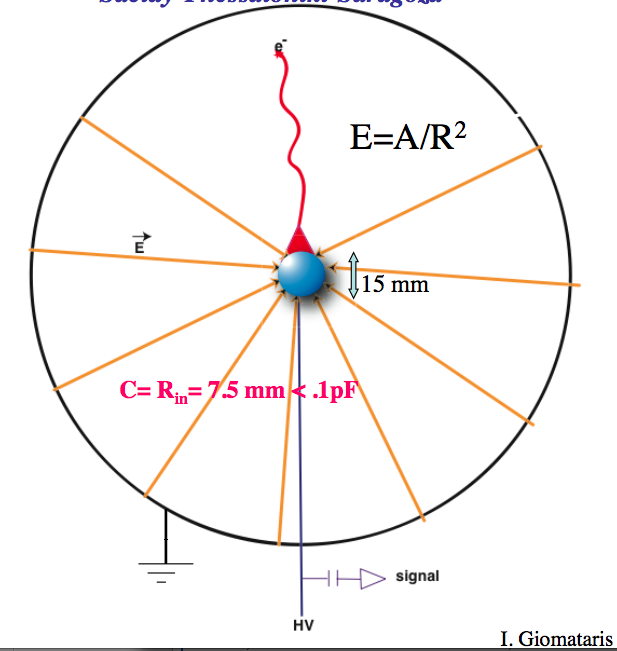 Drift region
Ampl region
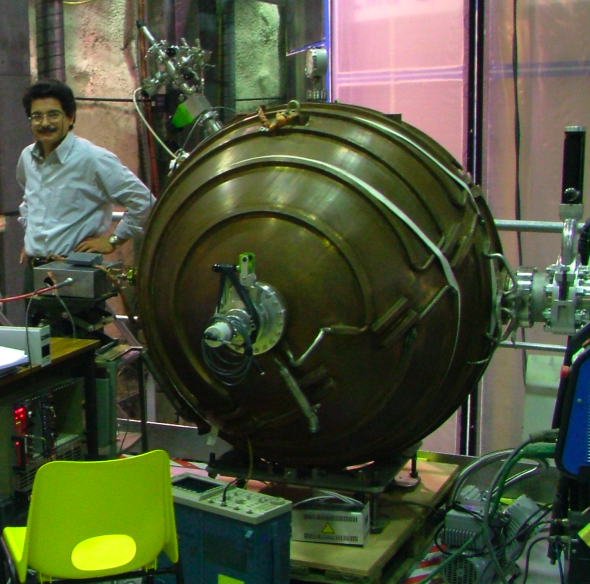 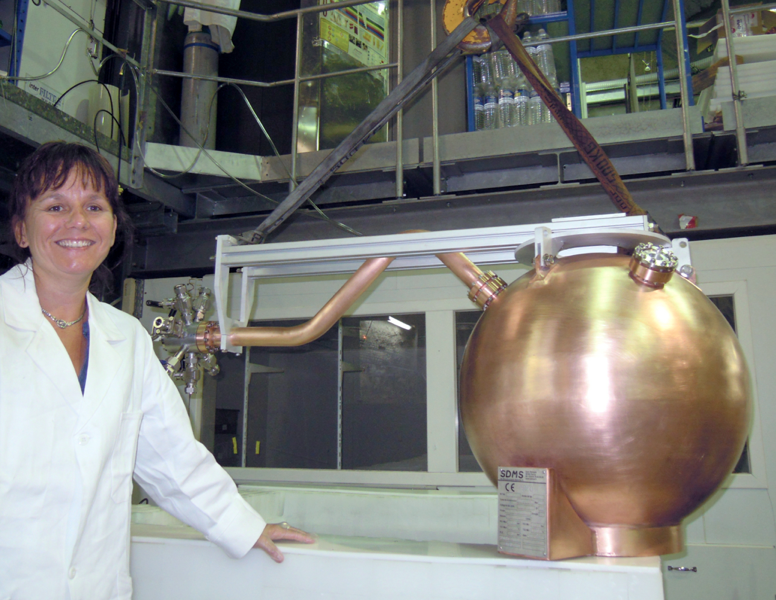 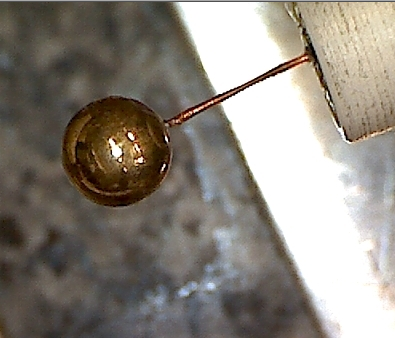 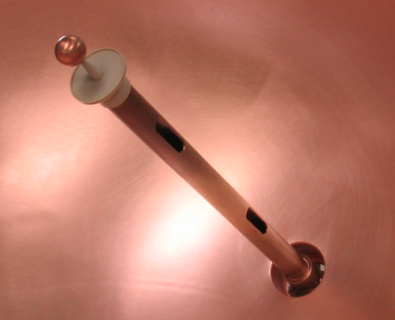 10
Spherical Proportional Counters
Sphere cavity + spherical sensor + HT
Low threshold (low C)
Fiducial selection  by risetime 
Flexible (P, gaz)
Large mass / large volume
Robust, simple, cheap, sealed mode
Digitisation @ 1-2 MHz, soft trigger
2 LEP cavity 130 cm Ø tested  @ Saclay
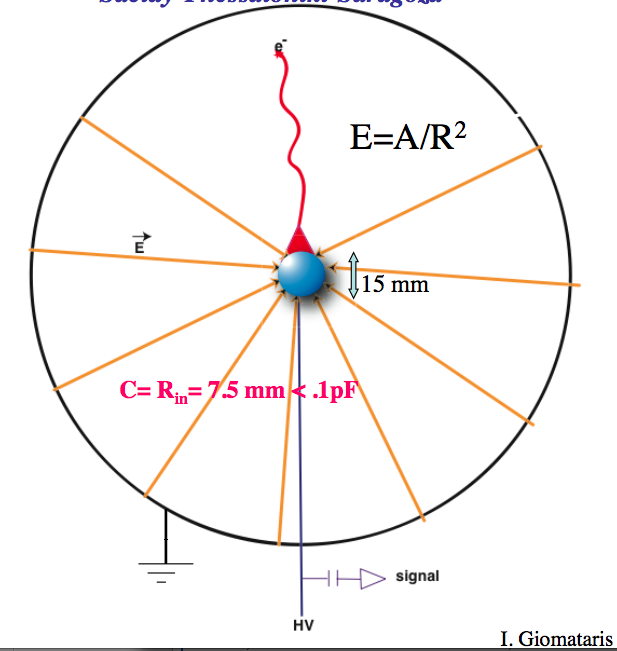 Alpha / trace
Drift region
Dépôt
ponctuel
Ampl region
=> 2012 : characterisation at < 1 keV, volume calibration
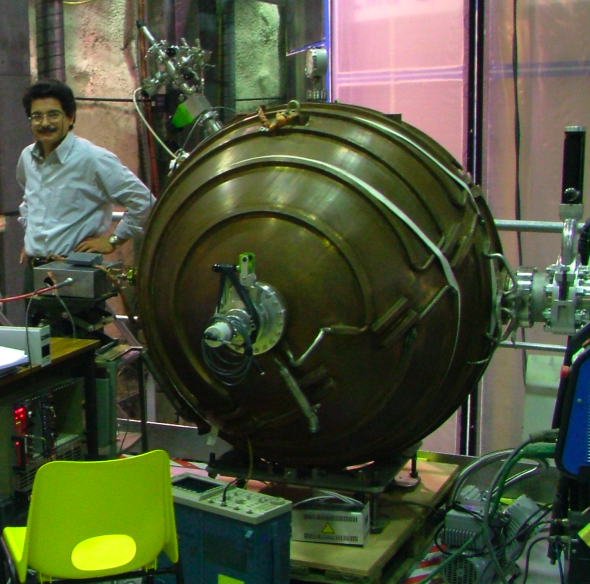 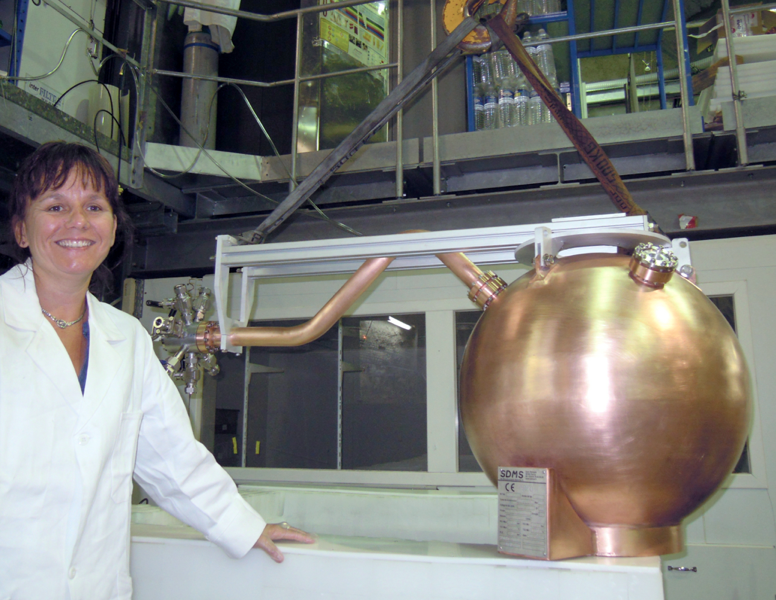 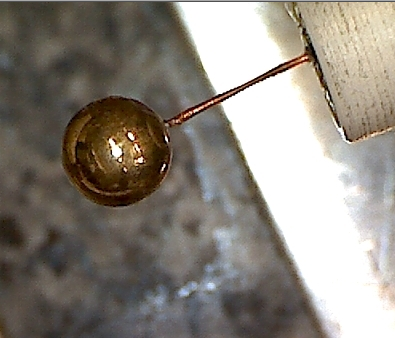 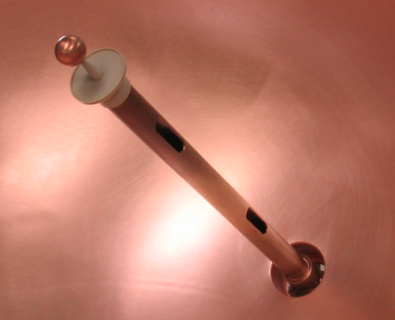 11
Calibration with UV flash lampfor single electron response
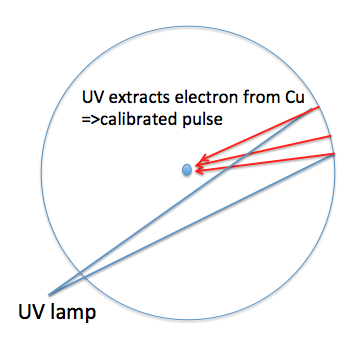 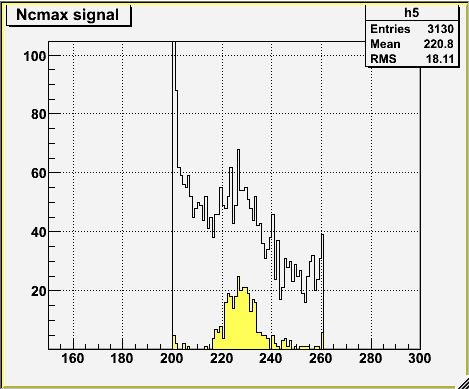 250 mb, Ar/2%CH4
ms
Digitised region around where UV induced pulse expected => Look for pulse in 200-260 ms window
About 1 in 10 => single electron response
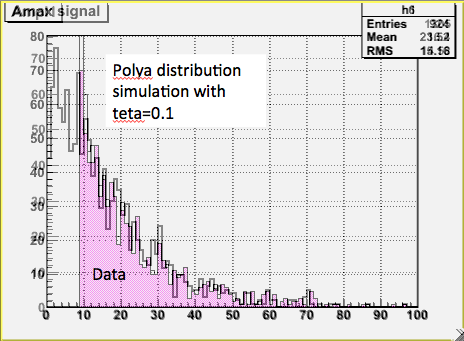 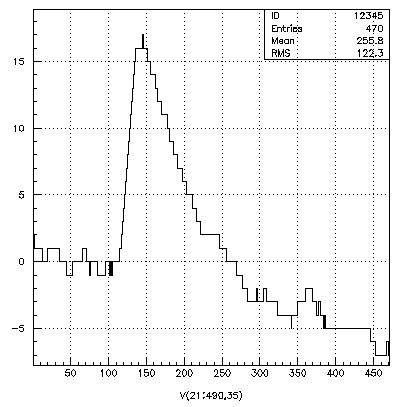 1 electron
16 ADU
Trigger efficiency for single electron = 54 % 
NB : single electron = 30 eV
Single electron
distribution
12
Trigger @ 10 ADU
Volume calibration with 37Ar source
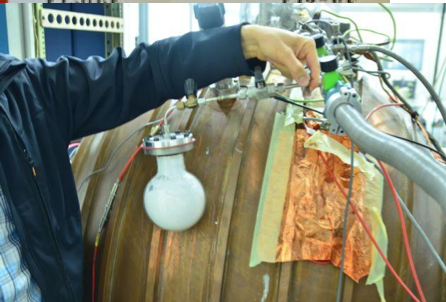 37Ar, EC, 35 days lifetime, Ka 2.6 keV and Lb 260 ev 
Can be made with Calcium salt irradiated with  fast neutrons
=> first experiments successful !
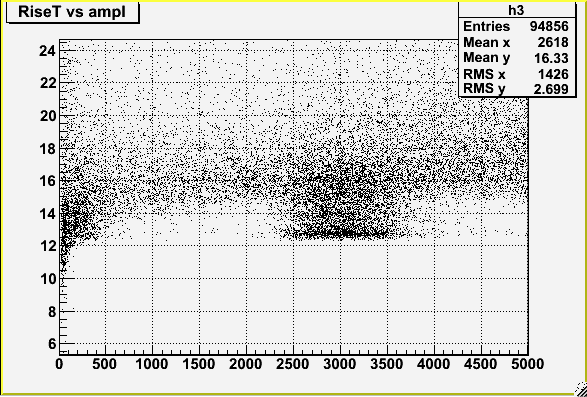 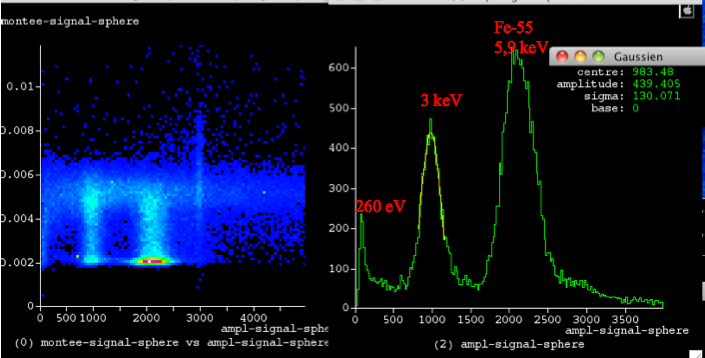 2.6 keV
Behaviour at E<300 eV
13
Data with « SEDINE » the 60 cm low activity detector @ LSM
Rate Hz
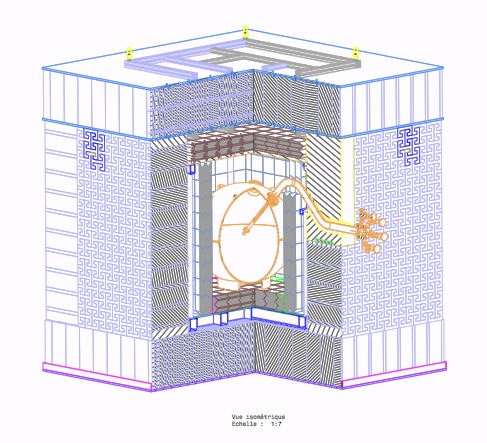 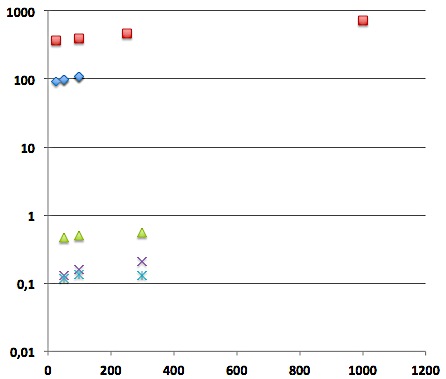 Tot rate surface
SPC
130 cm
Tot rate @LSM no shield
Ar CH4(2%)
SEDINE
@LSM
In shield
Alpha’s  (Po 210 + Rn induced)
Argon 39 (1 Bq/kg)
Residual e rate
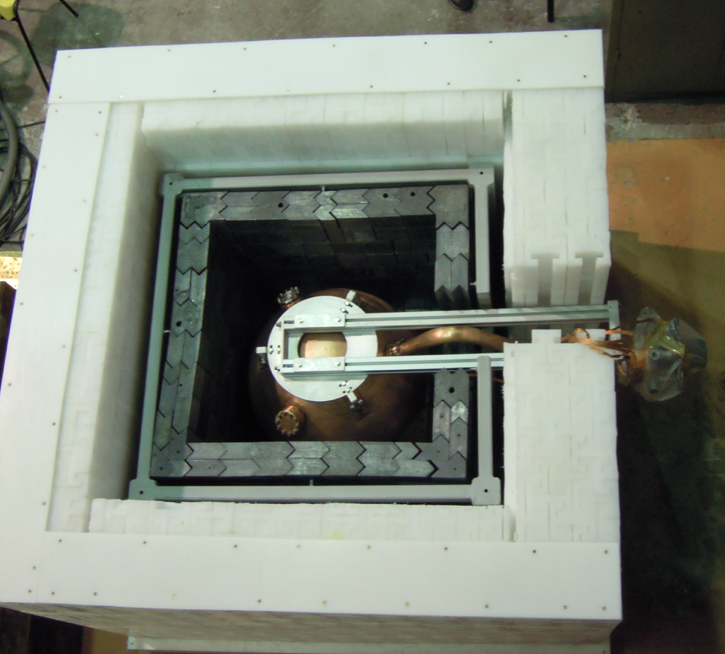 Jan 2013
Pressure mb
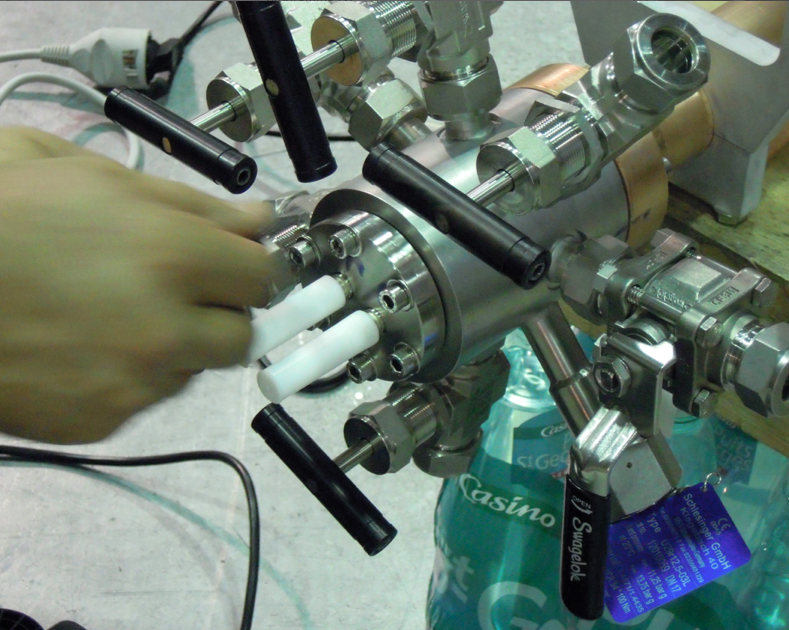 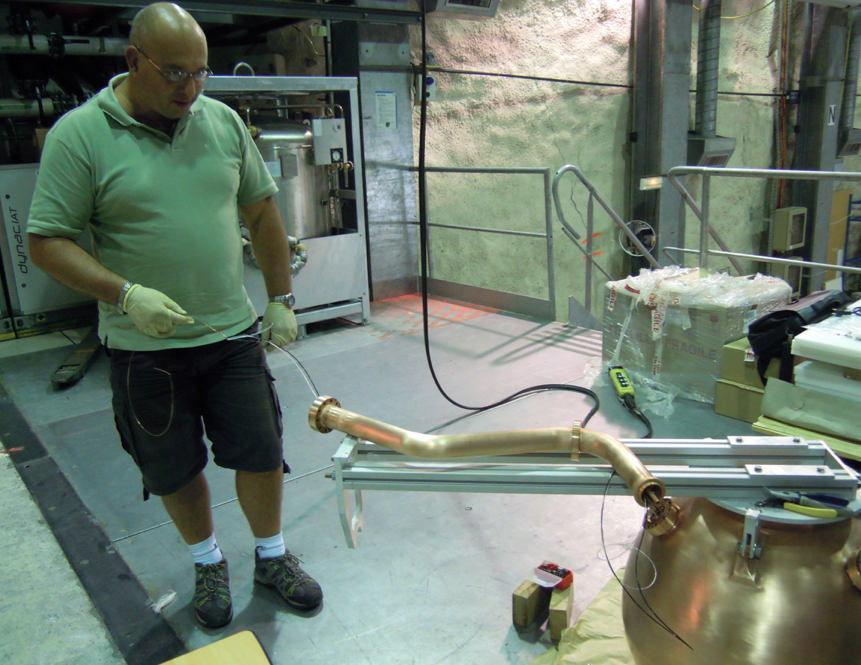 14
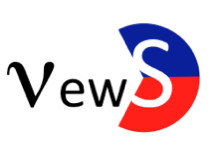 New Experiments With Spheres
Neutrino Experiments With Spheres
New Experiments for Wimps with Spheres
CEA-IRFU/Saclay (GG, IG) ,LSM (F Piquemal), 
Aristotle University of Tessaloniki (I Savvidis), University of Ioannina (I Vergados), NCSR DemoKritos (G Fanourakis), Hellenic Open University (S Tzamaria) 
University of Tsinghua Beijing (C Tao), Shanghai Jiao Tong University (K Ni), IHEP-Beijing ( C Yang)
University of Saragoza (I Irastorza), Livermore (JR Armendariz)
F : R&D at Saclay and LSM, sensors, high P
F : Coherent neutrino scattering experiment feasibility 
G : Neutron monitor
C : R&D with SPC 130 cm shipped to Beijing, investigating large sphere building / tests
F G C : SN monitor, DM …
+ Liverpool ?
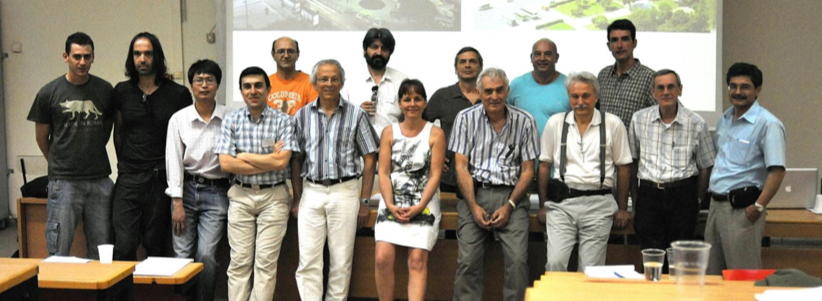 Tessaloniki 2012
15
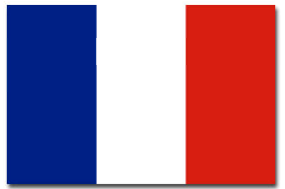 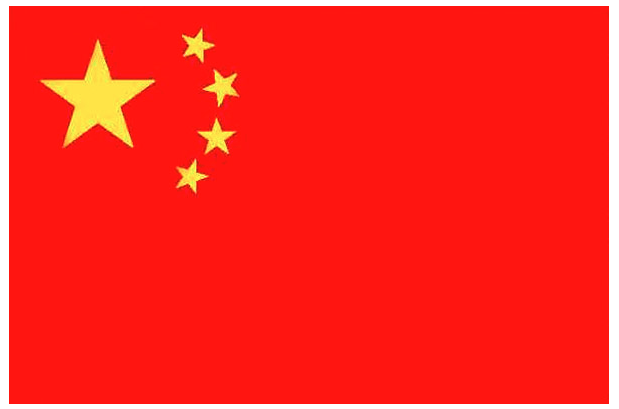 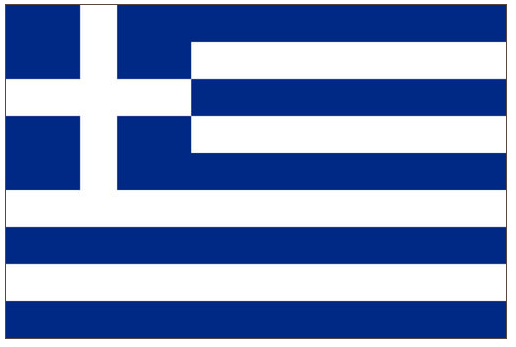 Plans for 2013
Spherical detectors
Tune for lowest count rate in volume at LSM, develop measurement of neutrons with N2 : THU/Saclay, develop sensors and use of gaz : THU/Saclay 
Visit of a Saclay colleague (P Magnier) at Tsignhua (1 week)
Visit of a Tsinghua student (Liu Ruoqing)  in Saclay/Modane for few weeks
Directional MiMAc low pressure detector 
Agreement between THU, LPSC & possibly Shanghai U
Visit of chinese collaborator for 6 months at Grenoble
Low radioactivity samples to measure
Around 4 k€ on each side asked for 2013
Thank you
Merci
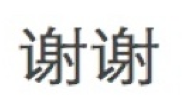 Spherical Proportional Counter SPCplans for 2012
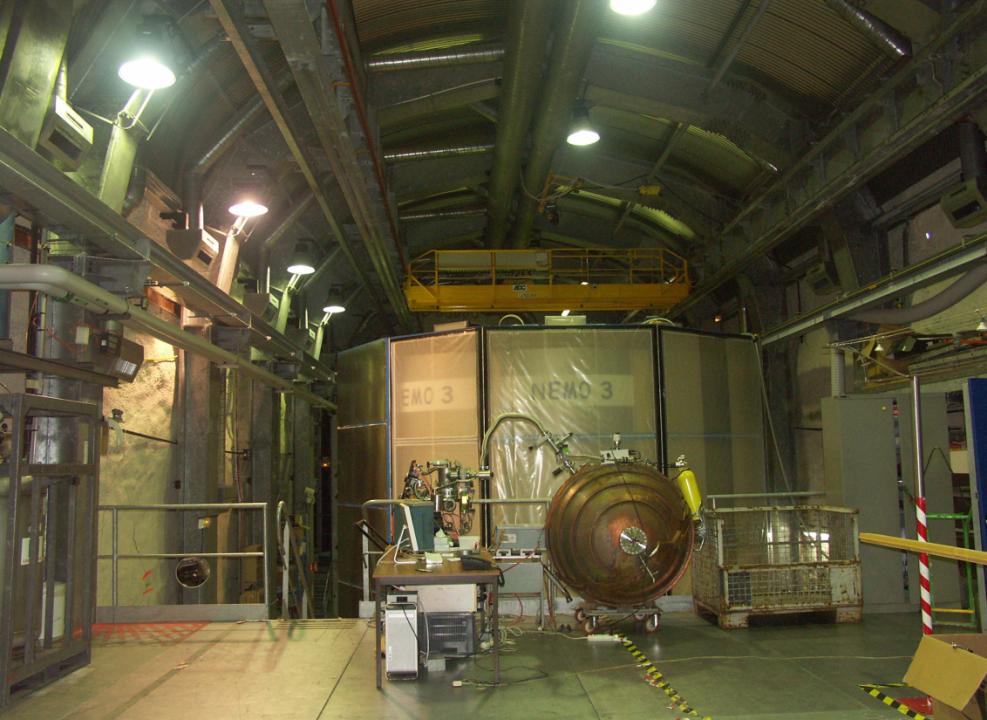